Predictive proxies of present and future lightningin a superparameterized model
Scientific Challenges
Previous projections of lightning flash rates have been carried out either in coarse-resolution climate models or cloud-resolving models over limited areas. In addition, various predictors have been proposed, with some forecasting increases in lightning with global warming and others decreases.
Approach and Results
We use a superparameterized model, a compromise that allows both global coverage and higher resolutions, to evaluate several lightning proxies, including two based on the product of large-scale variables (convective available potential energy and precipitation) and three based on cloud-scale ice contents.
Significance
Using a more complex (specifically, a 2-moment) microphysics scheme yields slightly higher correlations with observations compared to a simpler (1-moment) one
The large-scale proxy projects global increases in flash rates with warming, while the ice proxies differ according to the microphysics scheme used to generate them.
The 1-moment ice proxies forecast a global decrease with warming (as in previous studies), while the 2-moment ones lead to a reconciliation with the large-scale proxy in predicting increases.
Figure: Multiproxy mean change in lightning flash rate from present-day control to a climate with sea-surface temperatures uniformly increased by 4 K. Stippling denotes grid cells where fewer than four out of the five proxies agree on the sign of the change.
Citation: Charn, A. and H. Parishani, (2021), Predictive proxies of present and future lightning in a superparameterized model. Journal of Geophysical Research: Atmospheres. DOI: 10.1029/2021JD035461
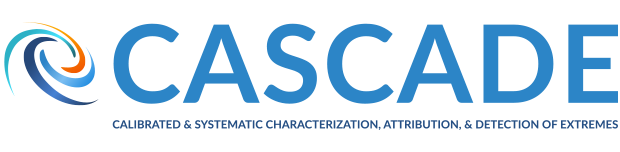